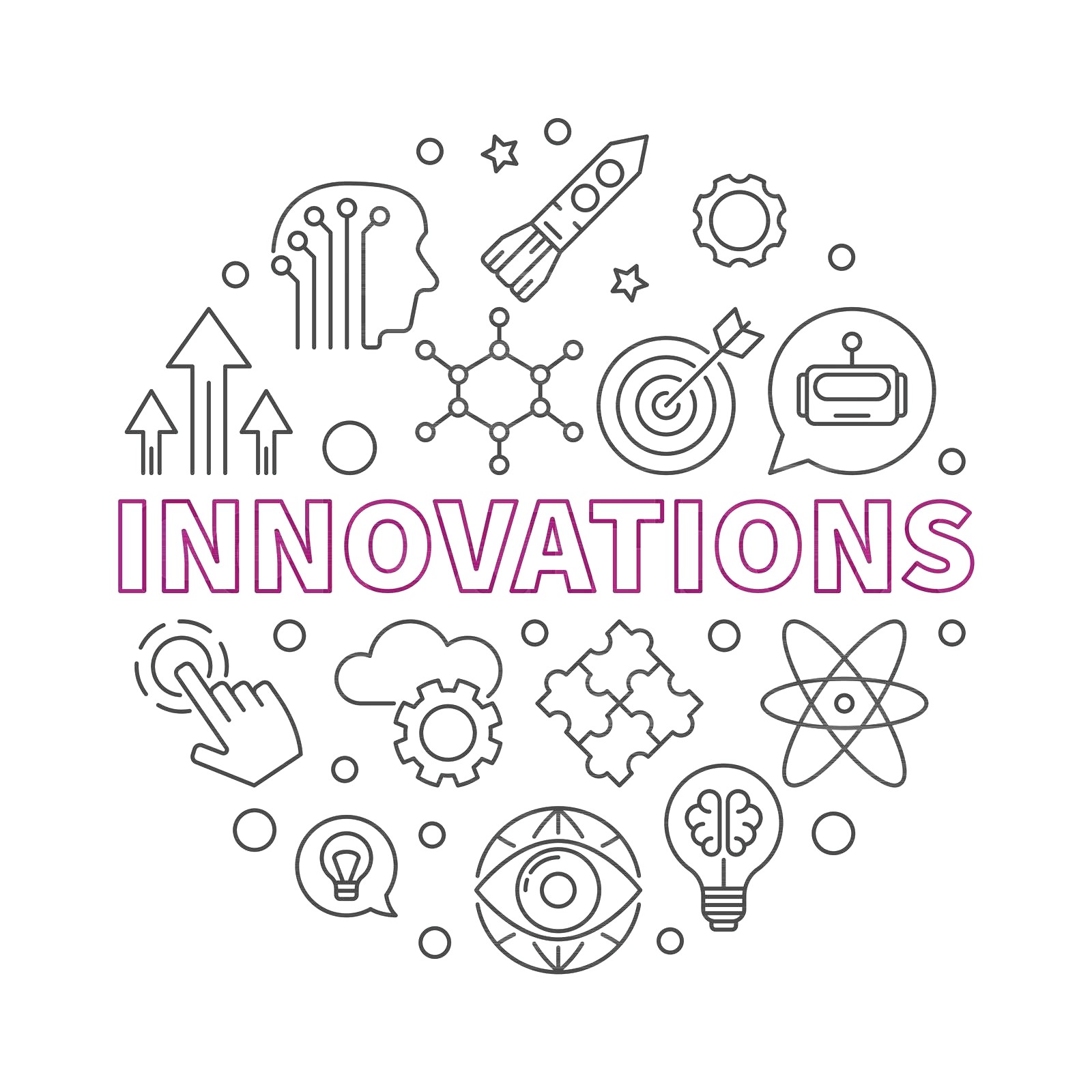 ИНОВАЦИЈЕ У УГОСТИТЕЉСТВУ
14.ИНОВАТИВНИ КОНЦЕПТ РАДА   У РЕСТОРАТЕРСКИМ ОРГАНИЗАЦИЈАМА

15.УПРАВЉАЊЕ ИНОВАЦИЈАМА

16. ЗНАЧАј ОТВОРЕНИХ ИНОВАЦИЈА

17.УВОЂЕЊЕ САВРЕМЕНЕ ТЕХНИКЕ И ТЕХНОЛОГИЈЕ У УГОСТИТЕЉСКУ ДЕЛАТНОСТ 

18. КРЕИРАЊЕ НОВЕ УСЛУГЕ
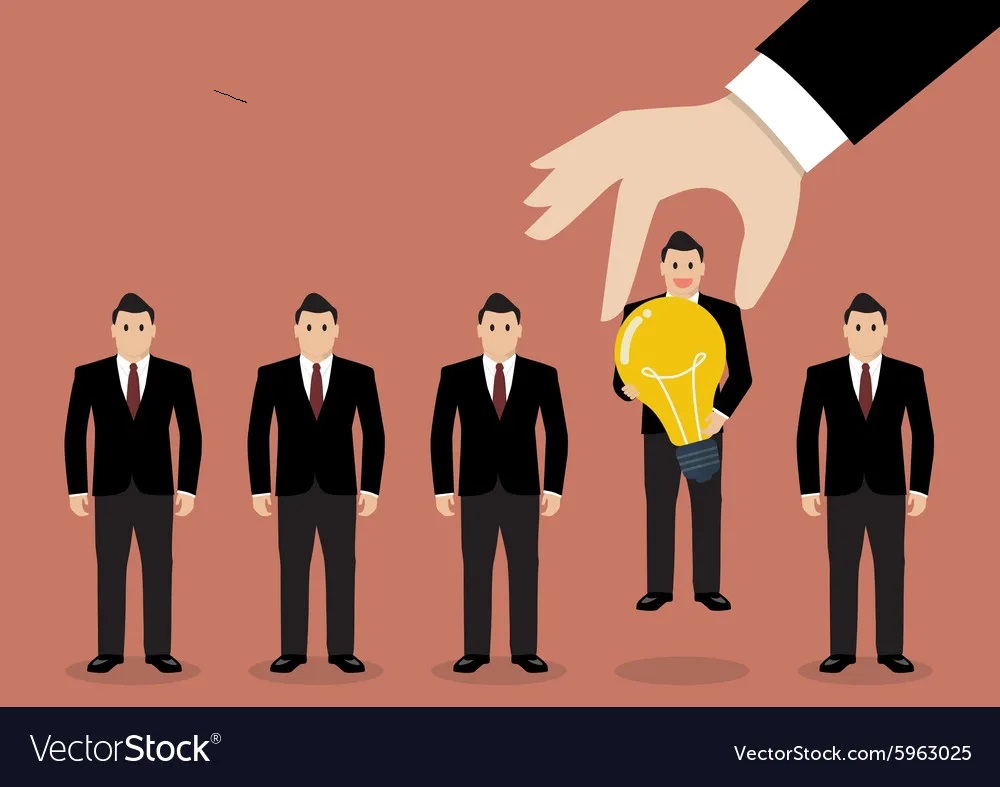 14.1
Управљање људским ресурсима представља активност менаџмента при:

- одабиру кадрова,

-селекцији,

-обуци и усавршавању чланова организације.
сТРУКТУРА ЗАПОСЛЕНИХ У РЕСТОРАНУ
14.2 Иновације у инструментима понуде ресторана
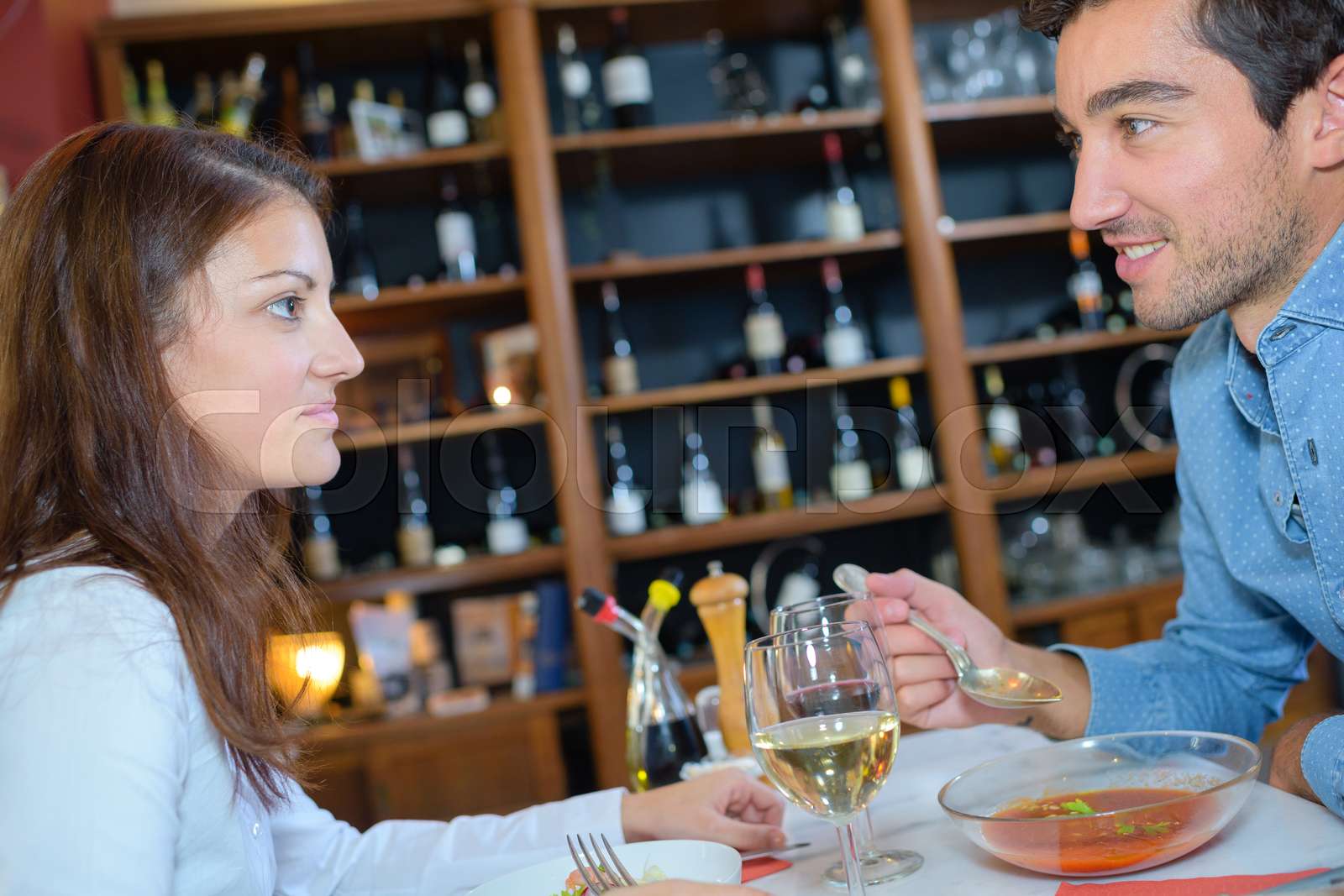 -Претпоставка за добро пословање је и правилно одабрана понуда и промоција угоститељских производа и услуга.

-У ресторатерству постоје различити начини презентације и нуђења јела,пића и напитака .Презентација својих услуга госту/кориснику угоститељских услуга врши се преко штампане понуде.
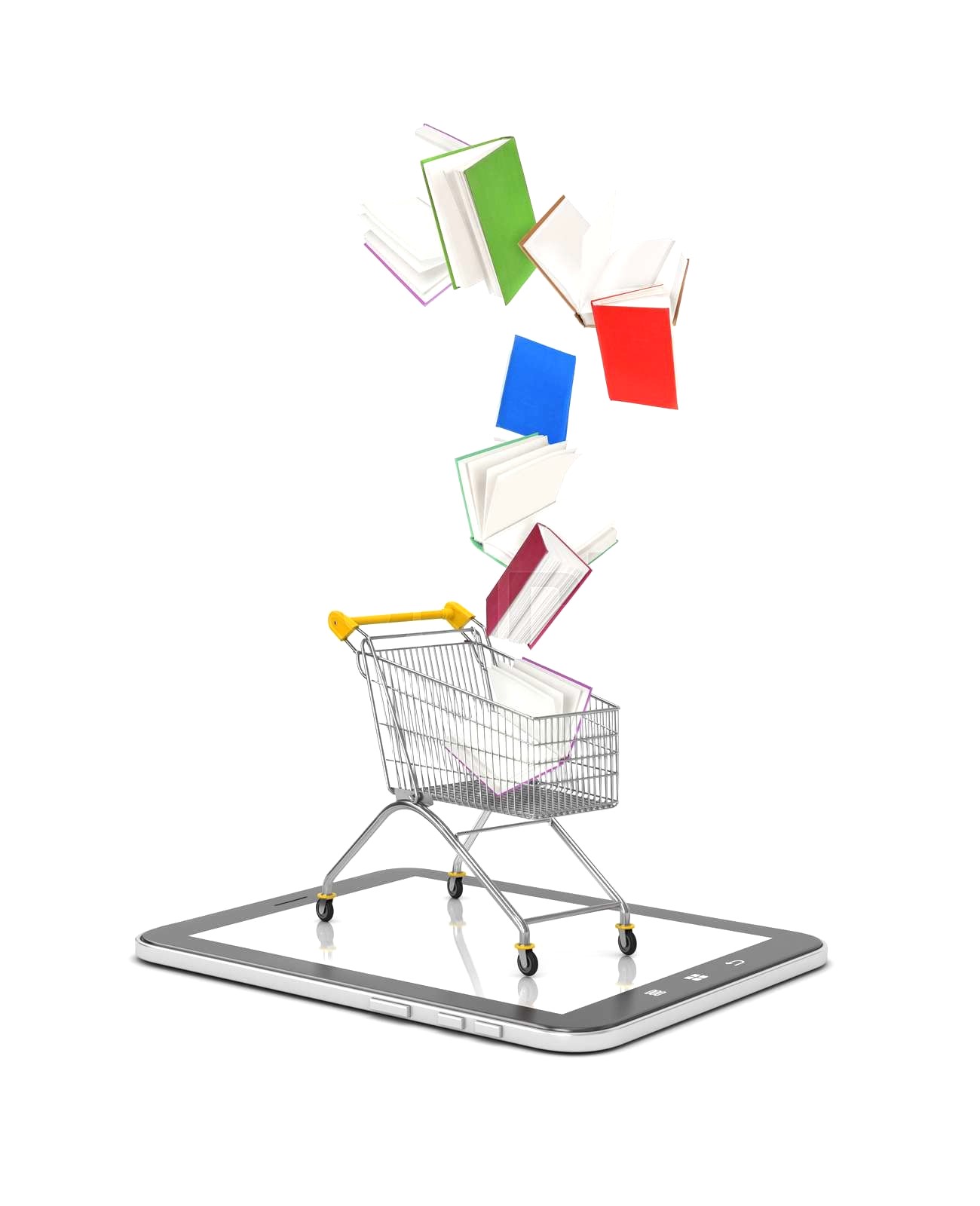 14.3 Иновација у калкулацији цена
Приликом израчунавања продајне цене ЈЕЛА ,постоји низ корака како би дошли до цене.
Први корак-написати дати мени са целокупним саставом намирница.
Други корак-се заснива на тачној набавној цени коштања датих производа који се утврђује на основу тачног приказа цена од стране фирми и добављача.
Трећи корак -направити свој систем израчунавања калкулације.
Четрврти корак -израчунавање процентуално ПДВ,додатне пратеће опреме и марже.
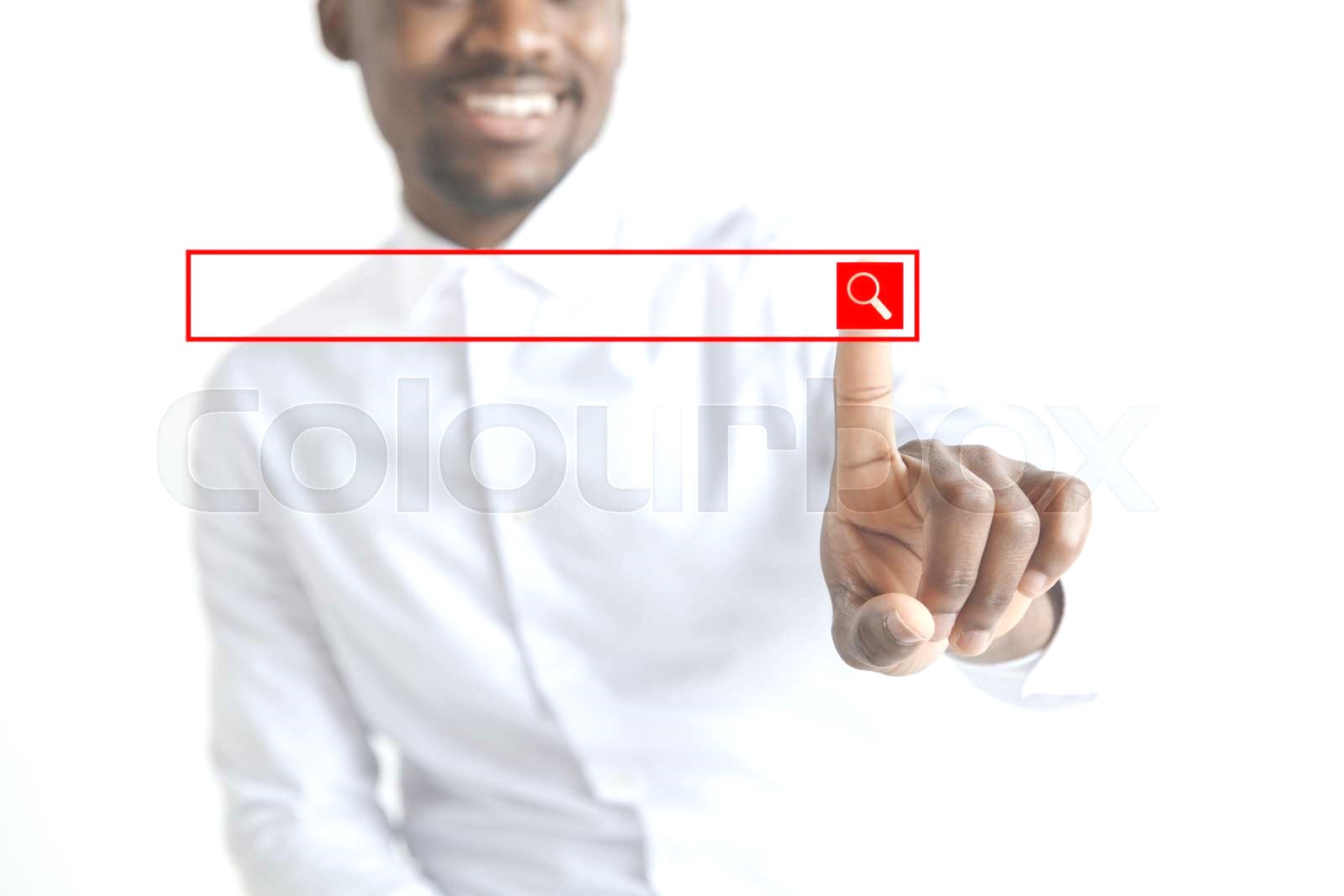 14.4 Функционална повезаност  производно -услужног дела
-Угоститељски објекат своје делатности обавља у одговарајућем објекту и пословним просторијама ,али и на отвореном простору.

-Уређење , изглед и функционалност објекта одговарају врсти угоститељске делатности која се у њима одвија.
Под пословним просторијама угоститељског објекта сматрају се просторије у којима се обавља припремање и чување хране и пића и тзв.радне просторије или производни део,просторије у којима се пружају услуге хране и точења пића и тзв. услужне просторије или просторије за услуживање гостију и просторије за смештај гостију тзв. стамбене просторије.
14.5 Утицај квалификационе и образовне структуре запослених на степен иновативности у ресторатерству
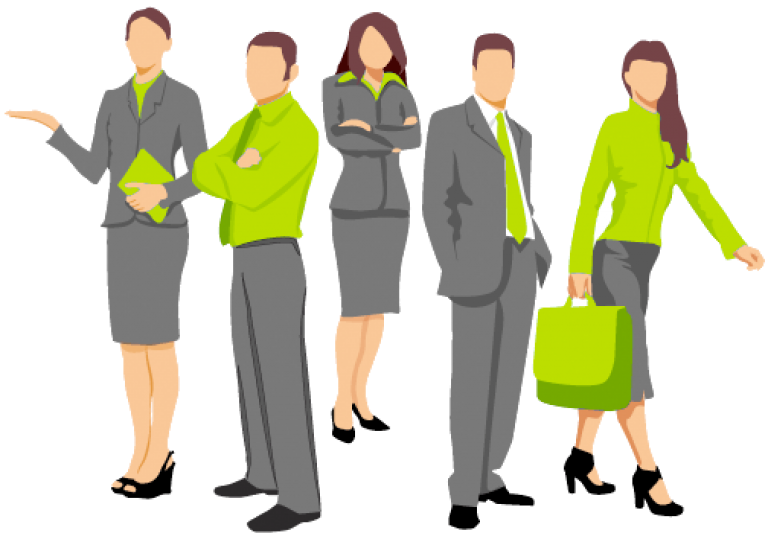 Ниво образовања може да се одрази на стварање позитивног става запослених према иновацијама.
Запослени, стручан када
је главни ресурс једног 
предузећа.
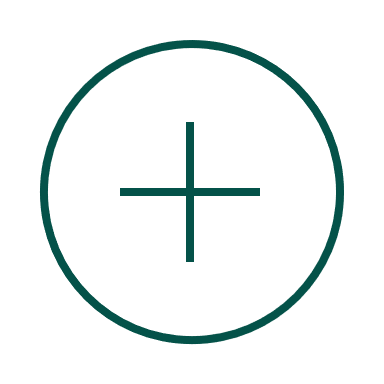 Полазне претпоставке су и да ће степен иновативности бити већи код угоститеља чији запослени имају већи индекс образованости и код оних који запошљавају квалификоване раднике угоститељске струке.
Бројне студије су показале да образовање и обука запослених помажу ѕапосленима да се боље прилагоде и лакше усвоје иновације.
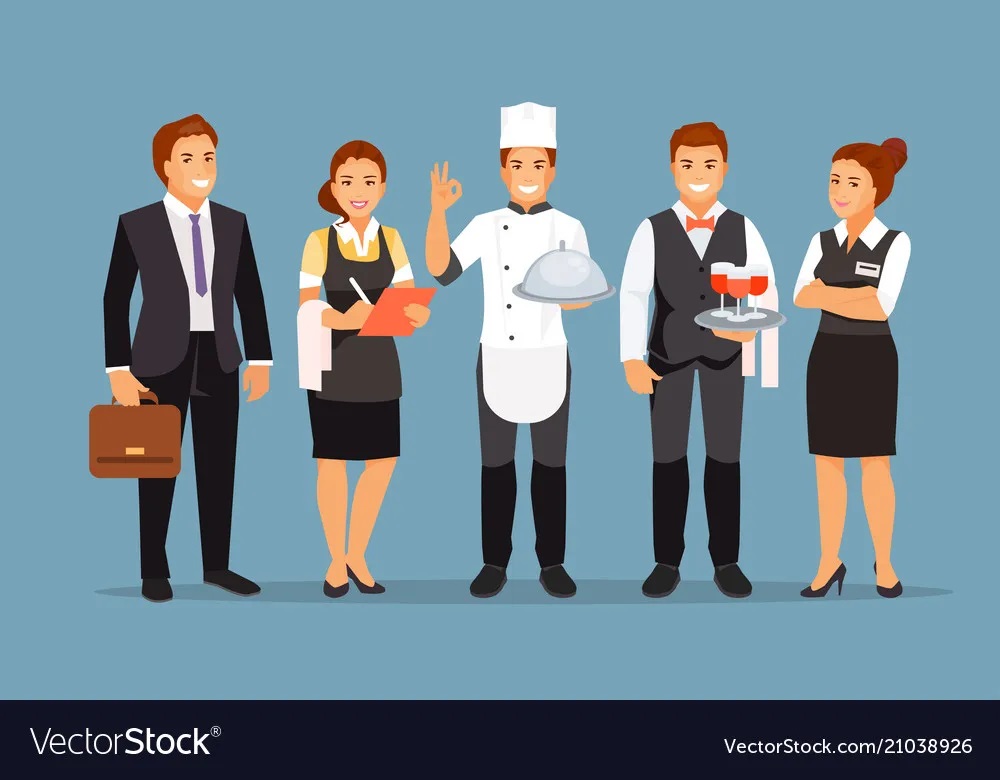 14.6 Иновативна одговорност према запосленима у угоститељској делатности
Људи представљају кључни пословни ресурс јер од њих у највећој мери зависи правац кретања предузећа, његов потенцијал и резултати пословања. 

Улагање у обуку кадрова и усавршавања запослених се види као ефективна пракса друштвено одговорног понашања којом се одржава или побољшава постојећи учинак остварен на радном месту.
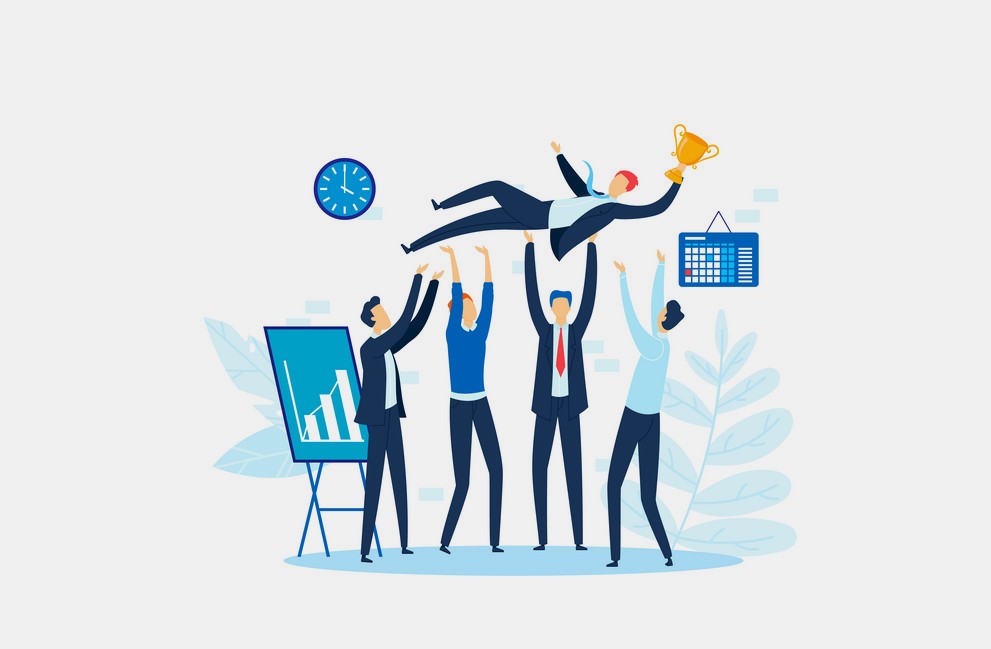 Када се запослени усаврши његов успех ће бити примећен а резулати задовољавајући.
Мотивисање угоститељских радника почива пре свега на давању значаја том запосленом,његовом радном месту и важности његовог понашања за угоститељски објекат.
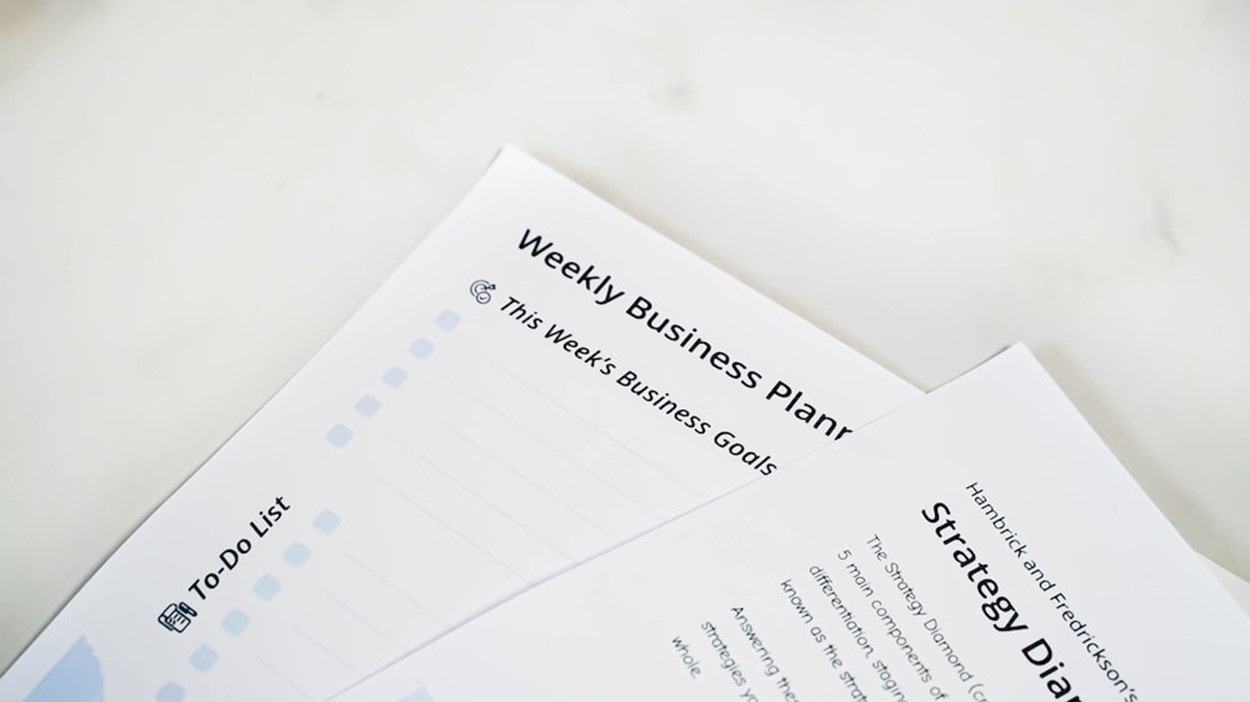 Мора се јасно истицати вредност сваког запосленог ,његовог рада и личног доприноса .То се може постићи давањем бонуса на основну плату ,давањем одређених признања или слањем  радника на стручна усавршавања.

Свака похвала госта се мора пренети запосленом који је за њу заслужан.Позитивне оцене гостију чине да се побољша расположење на послу.
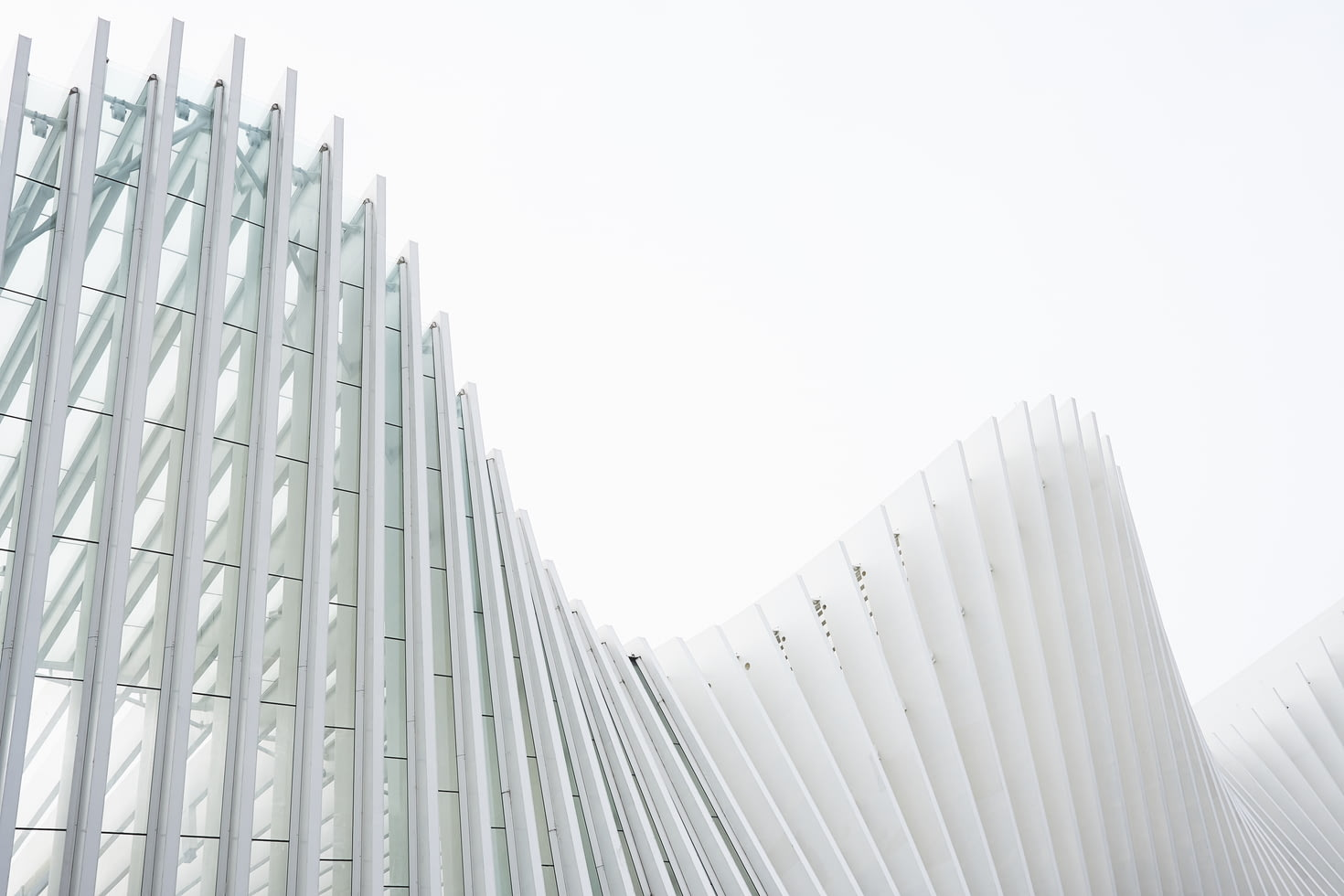 Друштвено одговорне активности према запосленима подразумевају праћење и унапређење задовољства запослених условима свакодневног рада ,положајем и међуљудским односима на хоризонталном и вертикалном нивоу.
15.УПРАВЉАЊЕ ИНОВАЦИЈАМА
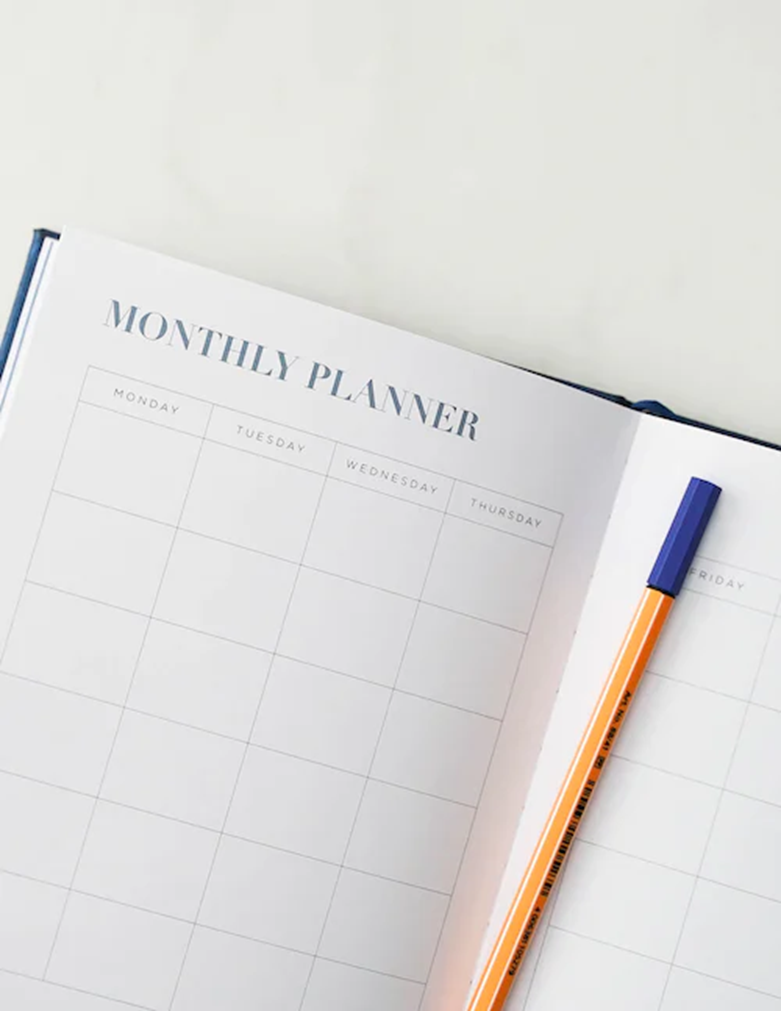 Издвајамо три језгра трендова који имају посебан значај за иновације услуга:
производња
outsourcing
маса прилагођавање
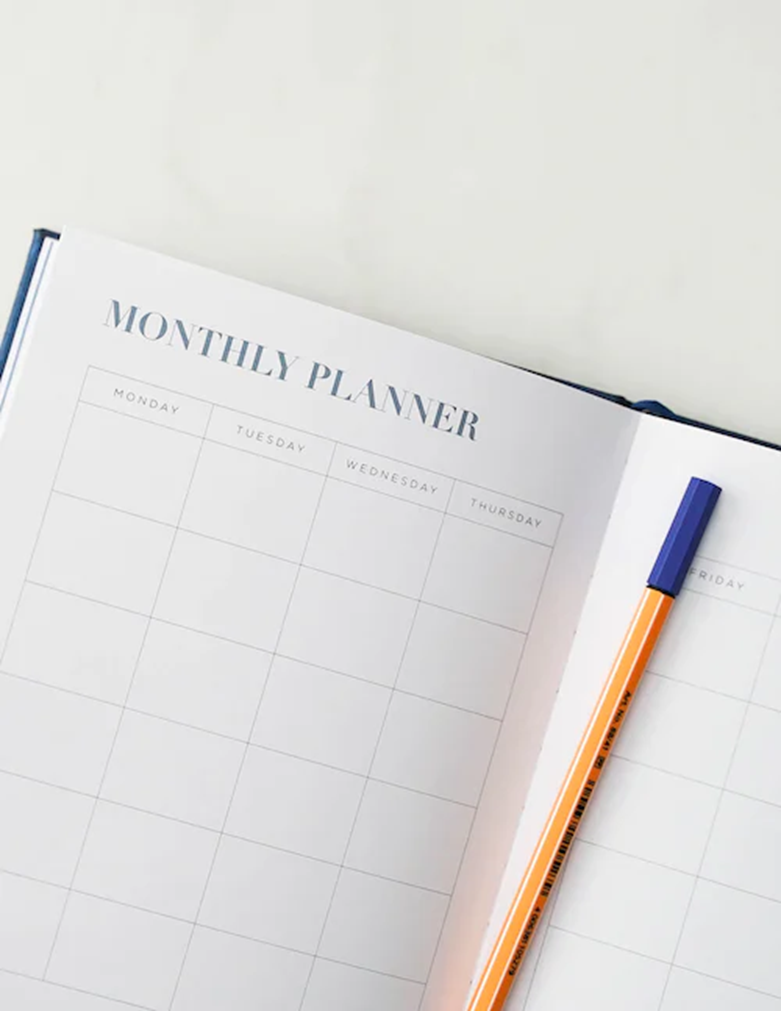 16.ЗНАЧАЈ ОТВОРЕНИХ ИНОВАЦИЈА
Разлика између отворених и затворених иновација
Званична дефиниција
Разлика између затворених и отворених иновација је  у томе што код отворених иновација постоји интеракција са екстерним субјектима у циљу повећања ефикасности иновација.
“Отворене иновације подразумевају приливе и одливе знања како би се убрзале интерне иновације и проширило тржиште за екстерну употребу иновација”.
20XX.5
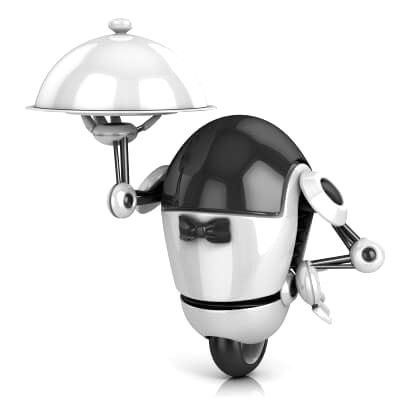 17.УВОЂЕЊЕ САВРЕМЕНЕ ТЕХНИКЕ И ТЕХНОЛОГИЈЕ У УГОСТИТЕЉСКУ ДЕЛАТНОСТ
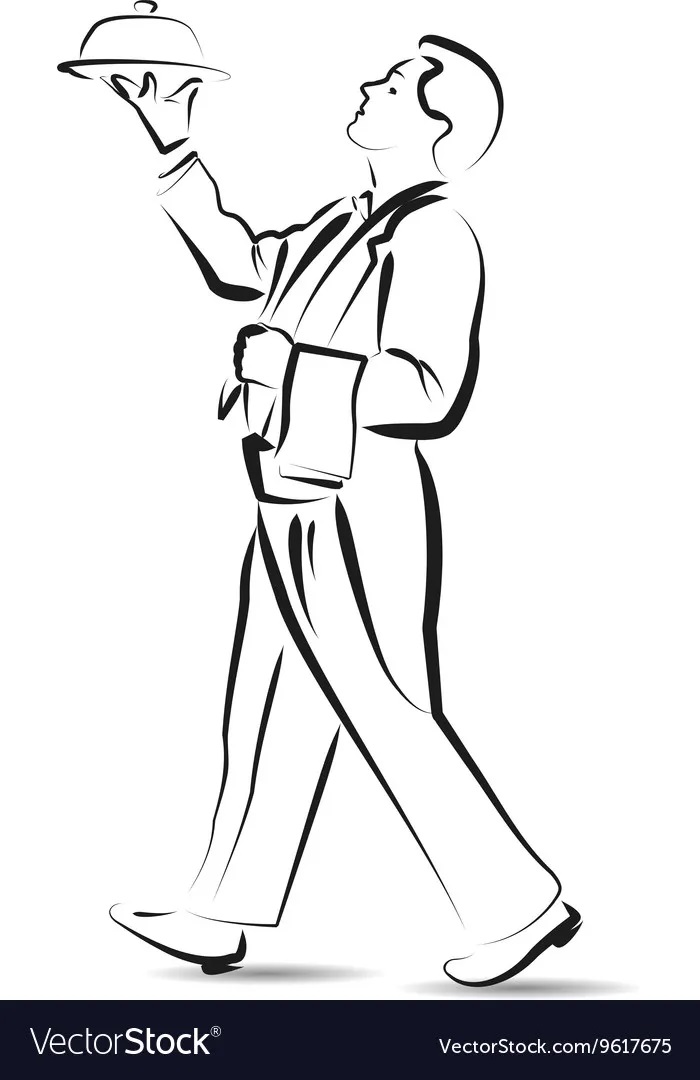 Процес увођења и трансфер  технике,
технологије и савремене организације у угоститељској делатности тече веома споро.Један од разлога је што се угоститељска делатност ниско акумулира .

Слећи разлог је латентни отпор запослених према свему што је ново и непознато.

Техника и технологија се непрекидно усавршавају ,стално се јавља потреба за већим или мањим реконструкцијама угоститељских објеката ,како ентеријера тако и екстеријера, инвентара и средстава за рад.
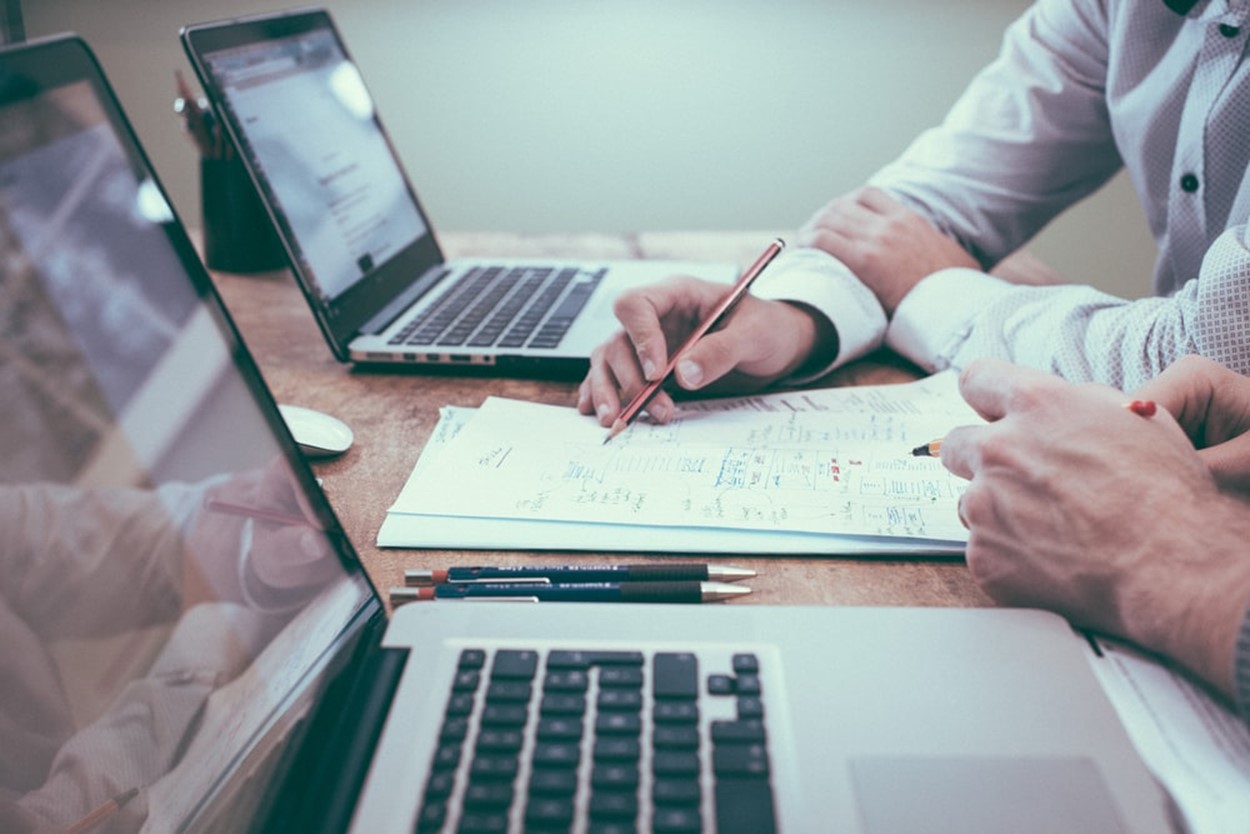 18. креирање нове
услуге
Квалитетна услуга и задовољни потрошачи значајни су за раст и развој сваког предузећа .
Ипак без иновирања понуде услужно предузеће ризикује да изгуби позиције на тржишту.
Управо један од разлога за увођење нових услуга јесте иновација,као фаза животног циклуса у којој се налази ( група или тип ) постојећих услуга у предузећу, са тенденцијом ка опадању
Разлог за настанак нових услуга може бити и неки од следећих:
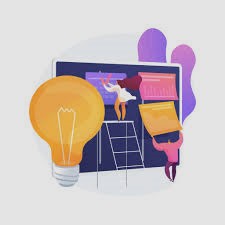 2.
-Промена у условима пословања као последица мера и акција државе (промена регулативе )у правцу подстицаја за иновативну активност предузећа.
- попуњавање неискоришћених услужних капацитета;
-жеља да се попуни празнина у услужној понуди на тржишту која је настала као последица повлачења неког од конкурената са тржишта или неког његовог дела
-Тежња да се успостави баланс у портфолију ,како предузеће не би зависило само од једне или пар услуга.
18.1 Иновације у понуди хране и пића у ресторанима
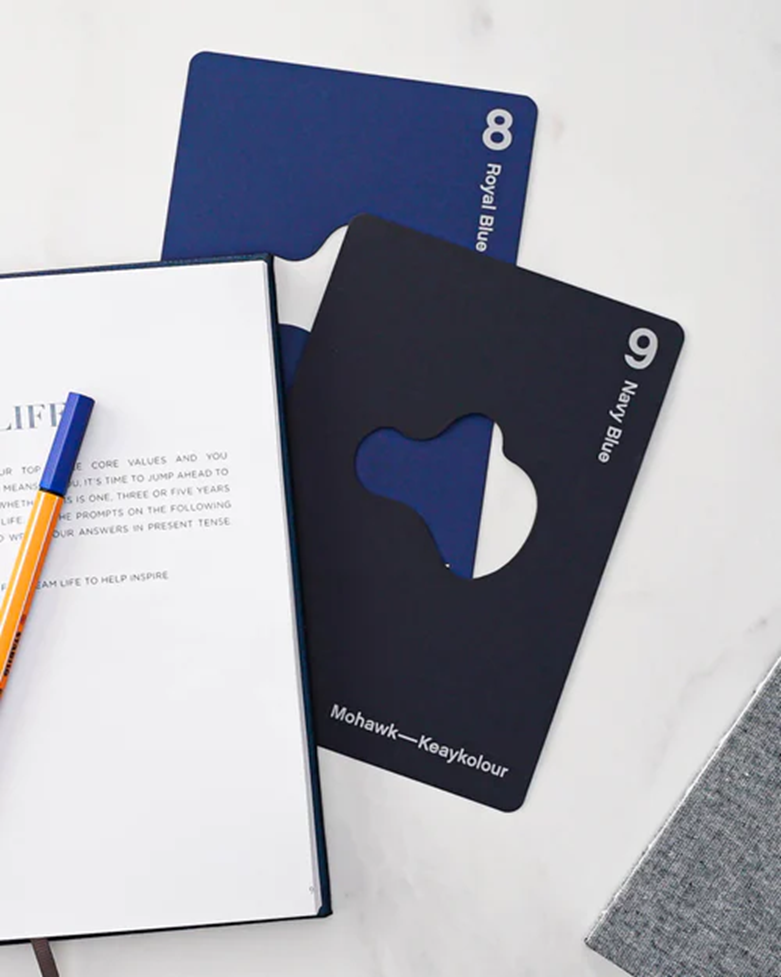 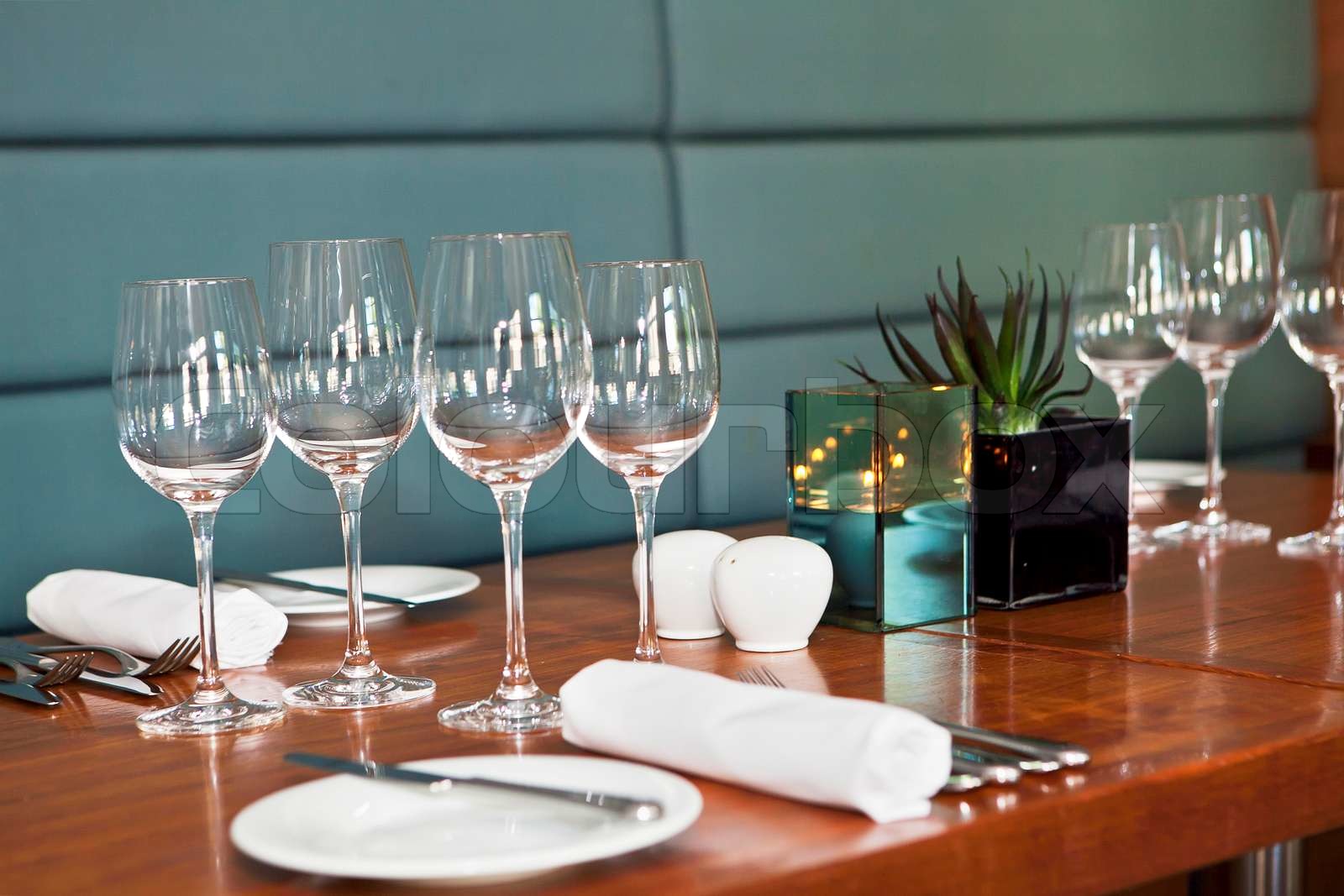 Понуда уго.објекта
-треба да осликава потребе и навике потрошача.

Ритам живота је динамичан зато се и класичан ритам оброка у данашње време променио.

Под оброцима се у угостите-
љству подразумева услуживање хране и пића и напитака у традиционално одређеној врсти,количини и времену узимања хране.
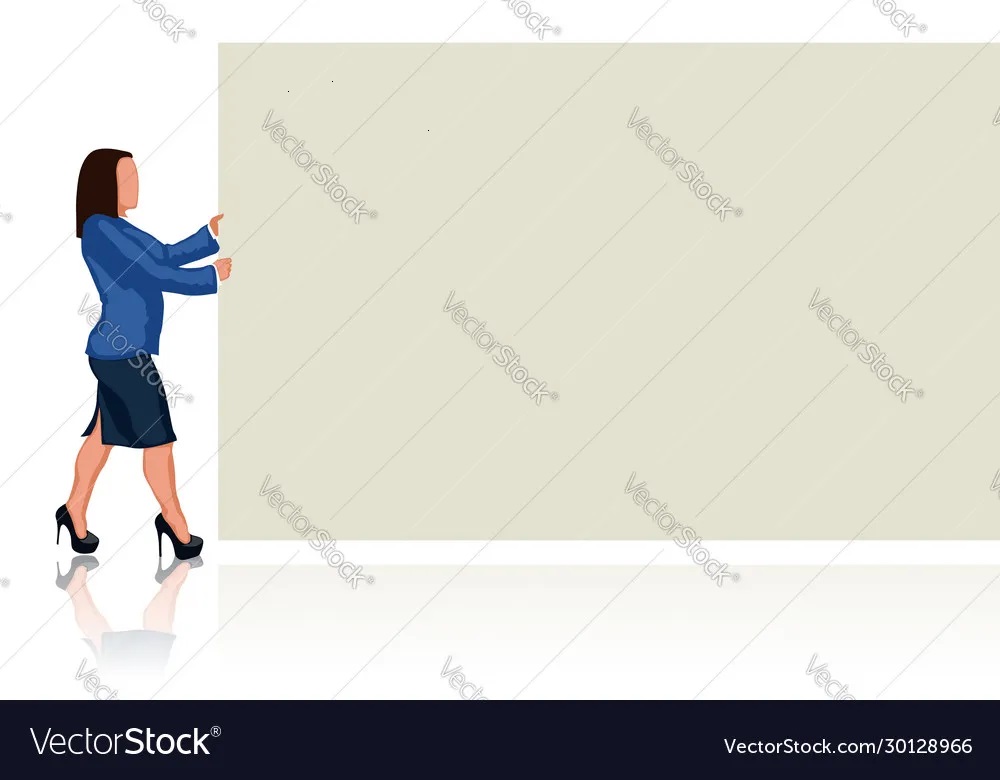 Хвала на пажњи!
FOLLOW US
АКАДЕМИЈА СТРУКОВНИХ СТУДИЈА БЕОГРАД
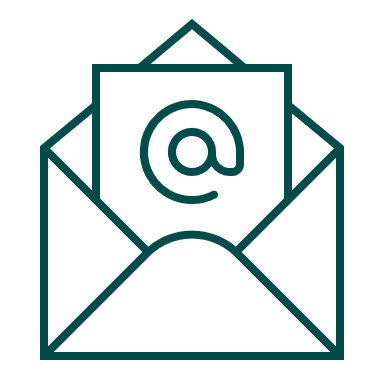 ОДСЕК ВИСОКА ХОТЕЛИЈЕРСКА ШКОЛА